Module 2Organic Chemistry
Section 2: Unsaturated Hydrocarbons
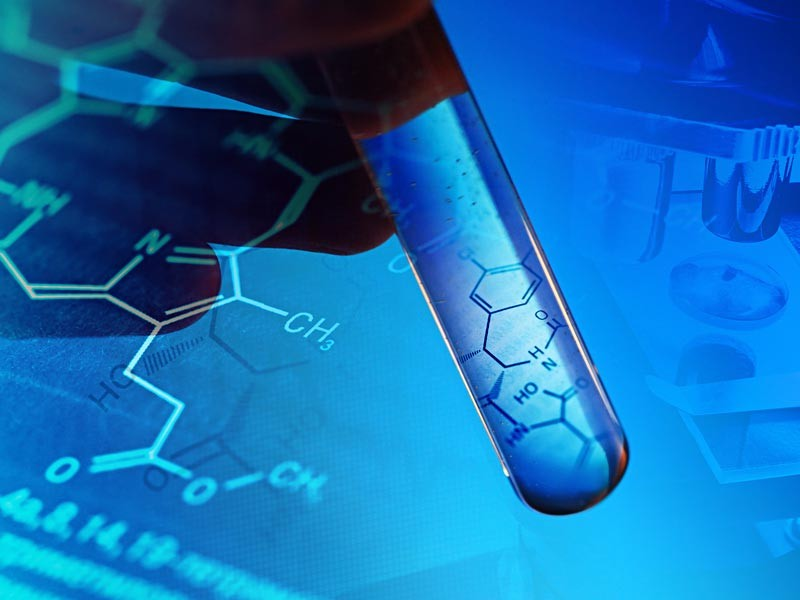 Key Concepts
Define alkenes
Describe bonding in alkenes
Constitutional isomers
Naming alkenes
Cis-trans isomerization
Addition reactions of alkenes
Carbocations and alternate reaction pathways
Combustion of alkenes
Recognizing and naming alkynes 
Aromatics
Alkenes
Hydrocarbons containing a carbon-carbon double bond 
(unsaturated)
CH2=CH2
Alkenes
Alkenes are formed by loss of hydrogen atoms from adjacent carbon atoms
loses a hydrogen
- 2H
CH3-CH2-CH2-CH3
CH2=CH-CH2-CH3
Table of Alkenes (CnH2n)
*Alternative formula:  CH2=CH(CH2)2CH3
Constitutional Isomers
Must consider:

1) Different carbon skeletons are possible

2) Different placement of the functional group (the double bond)
Structural Isomers of C4H10 and C4H8
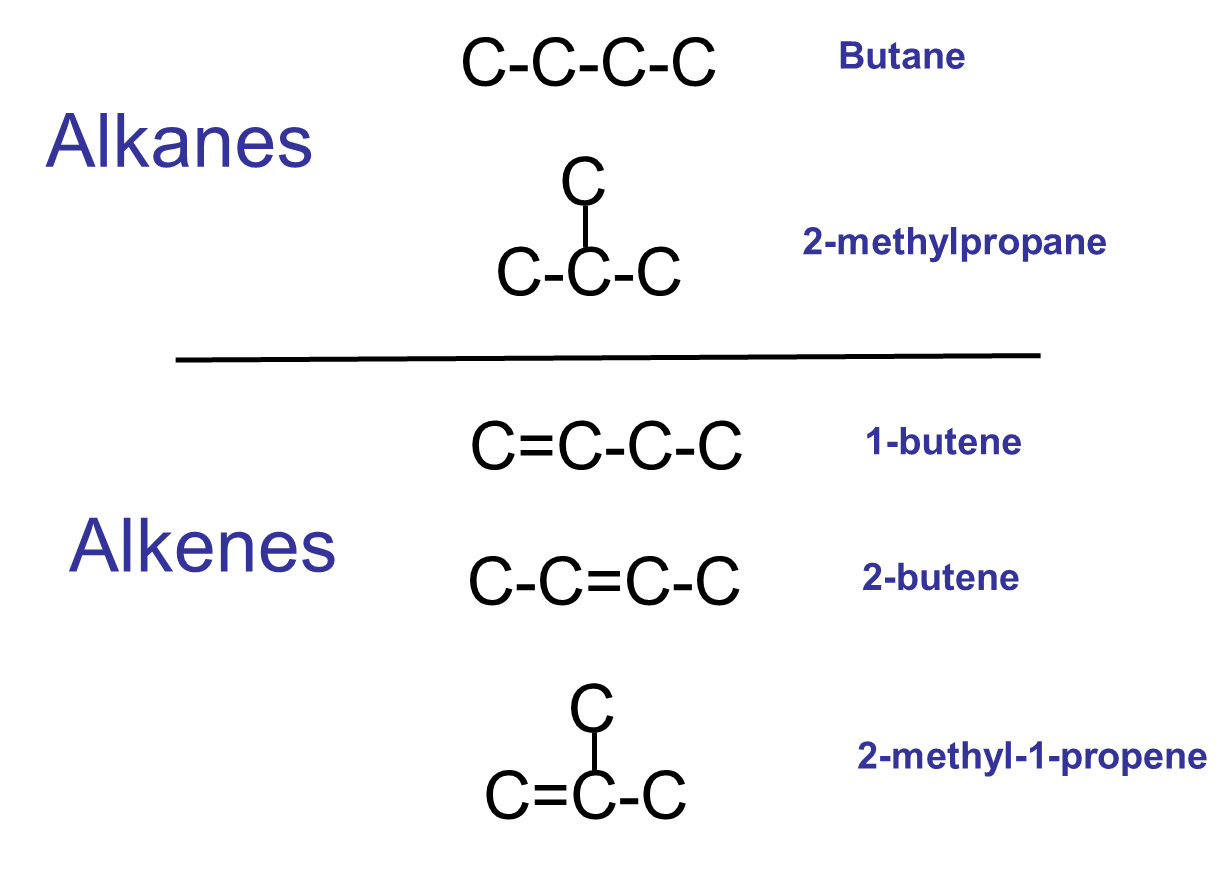 Rules for Naming Alkenes
Name the longest chain that includes the double bond (parent chain)
Start numbering from end closest to the double bond
Change parent name ending from –ane to –ene. Number(s) preceding parent name identify location of double bond(s).
Names of substituents are preceded by numbers indicating their position on the longest chain.
Rules for Naming Alkenes
5. A compound with two double bonds is a  diene and is given the ending –adiene. Two numbers identify the double bonds.
6. Cyclic compounds with a double bond are cycloalkenes. Start numbering at one of the double bonded carbons and continue giving the smallest numbers to any substituent groups.
Test Your Skills
Draw and name all constitutional isomers of the alkene 
					C5H10
Trigonal Bond Angles of Carbons in the Alkene Double Bond
Planar geometry

No rotation around double bond
Cis and Trans Isomers
C=C in double bonds cannot rotate freely like C-C in single bonds. This gives rise to geometric isomers (cis-trans).
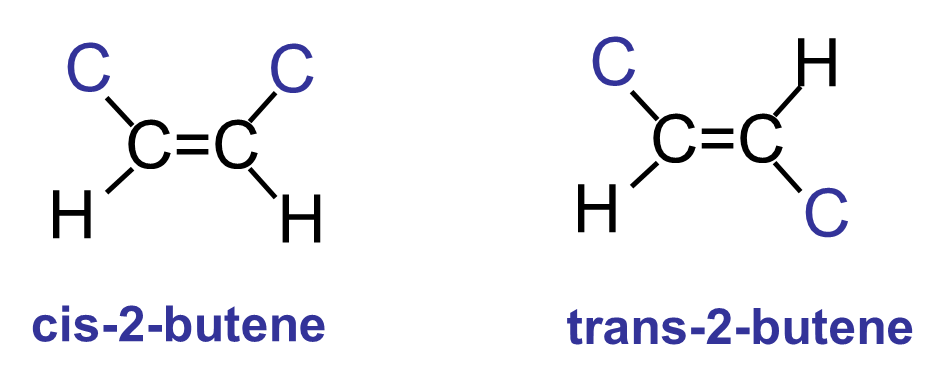 Cis–trans isomerism is possible whenever an alkene has two different substituent groups on each carbon that forms the double bond.
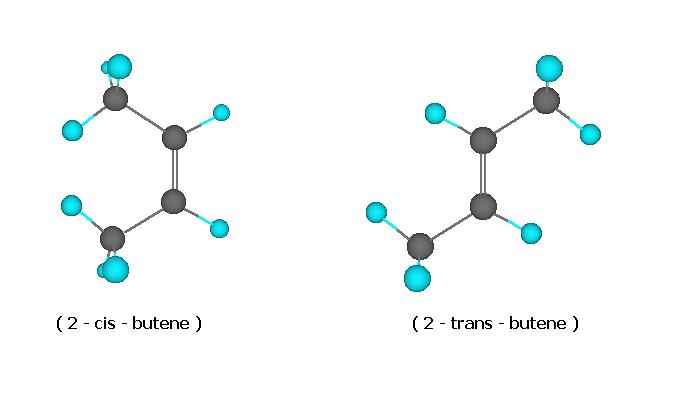 cis-2-butene
trans-2-butene
Ball-and-stick models of 2-butene
Cis-trans isomerism of 11-retinal is responsible for vision.
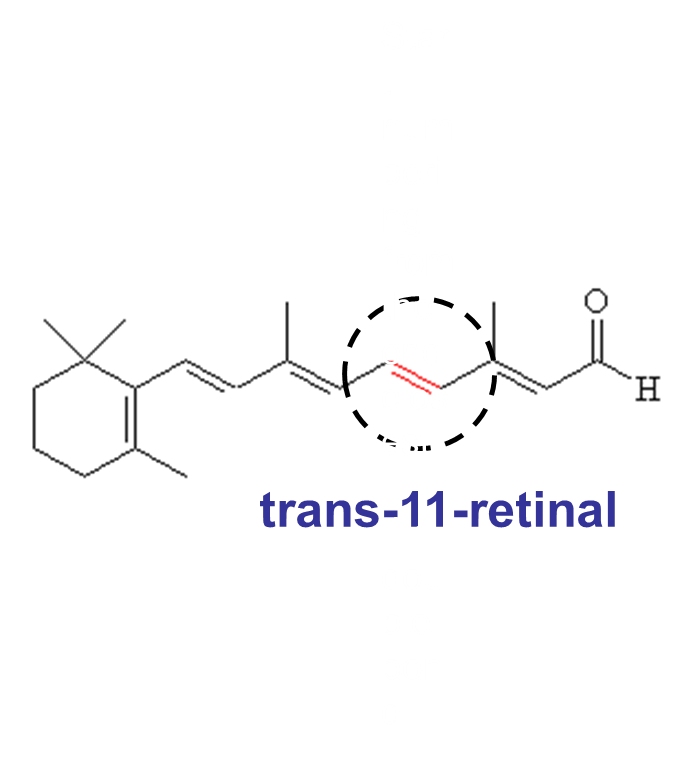 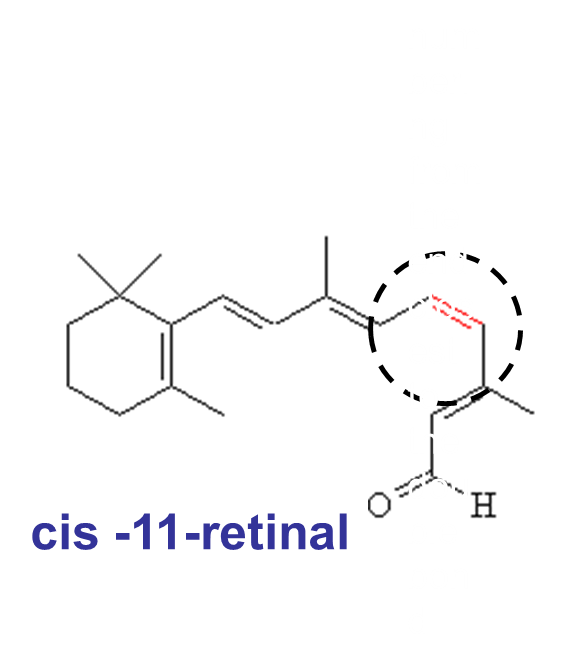 hv
Comes out of the receptor and 
sends signal to the brain. Enzyme
converts it back
Fits well in the receptor
Addition Reactions of Alkenes
Hydrogen (H2) (Hydrogenation) - symmetric reagent, requires Pt or Ni as a catalyst

Halogen (F2, Cl2, Br2) (Halogenation) - symmetric reagent

Hydrogen Halide (HCl, HBr, HI) -(Hydrohalogenation)  - asymmetric reagent 

Water (Hydration) - asymmetric reagent
Addition of Br2 to an Alkene
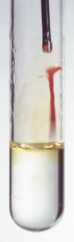 1-Hexene gives a positive test with Br2. The deep red color of Br2 is decolorized as it reacts with the double bond of 1-hexene.
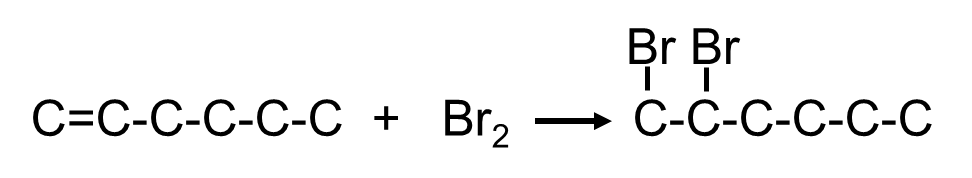 Possible Addition Reactions of Alkenes
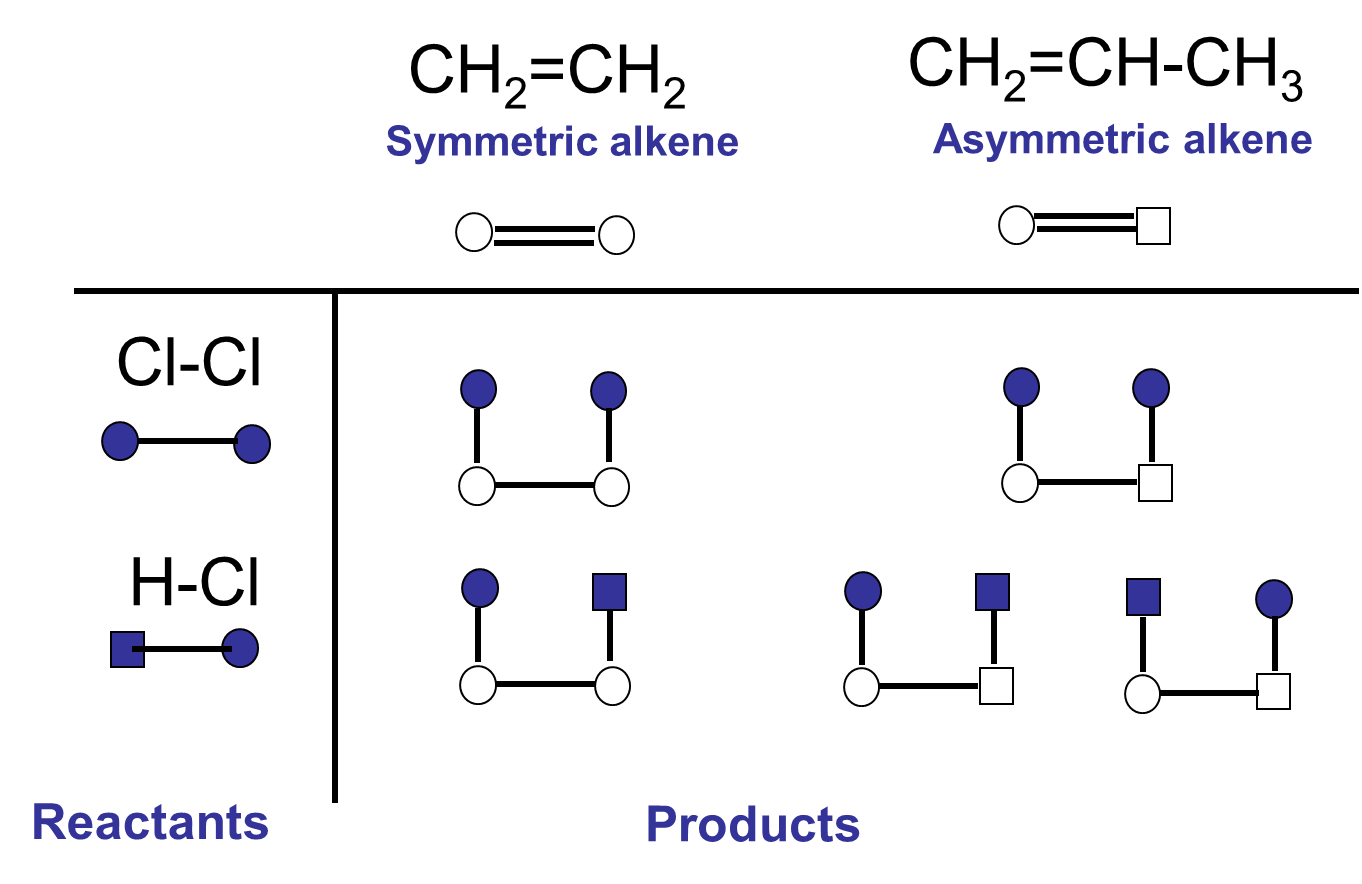 Formation of a Carbocation
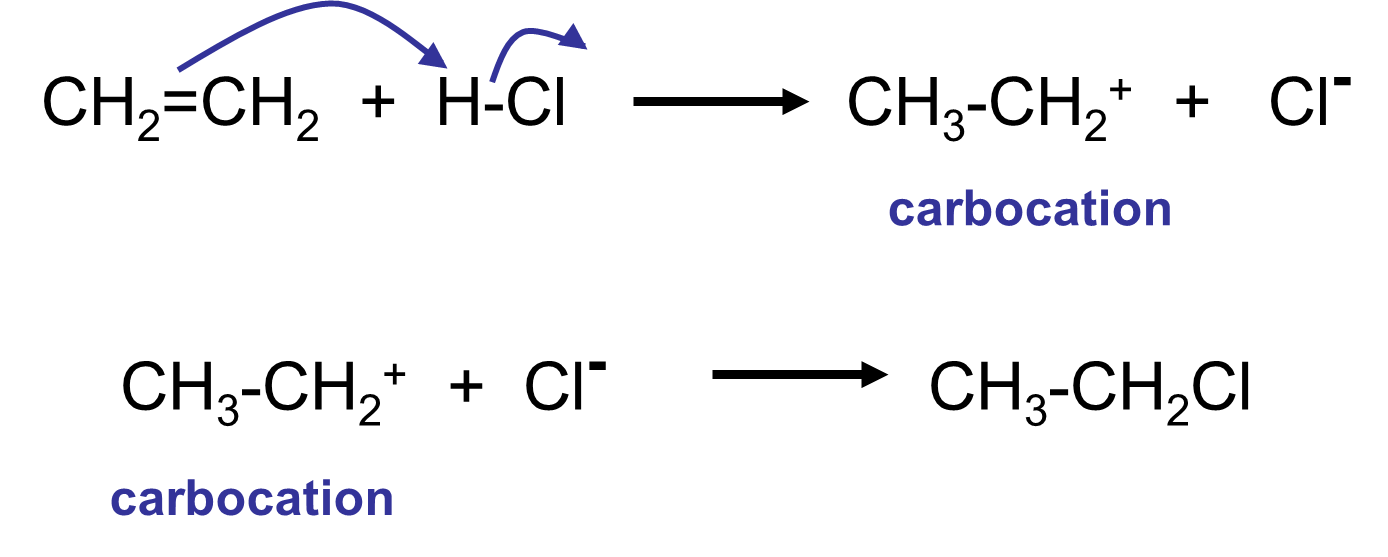 Markovnikov’s rule
In an addition reaction of an asymmetric reagent with an asymmetric alkene, the major product is the one formed when hydrogen from the asymmetric reagent (HX) adds to the double-bonded carbon that initially has the most hydrogens.
Markovnikov’s rule
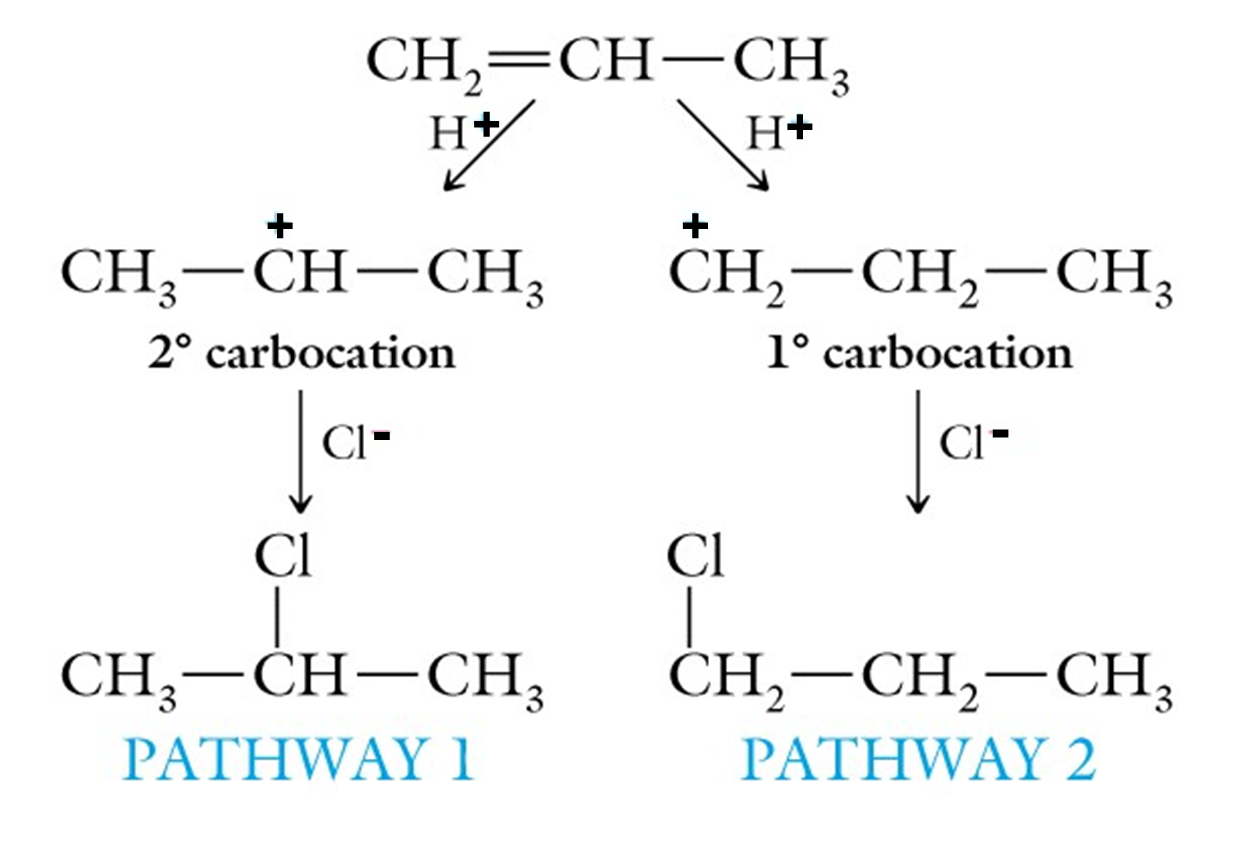 Major product                      Minor product
Stability of Carbocations
R = another C atom or group of C atoms
Hydration of Alkenes
Water is an asymmetric reagent and can add to double bonds in the presence of a strong acid to form an alcohol
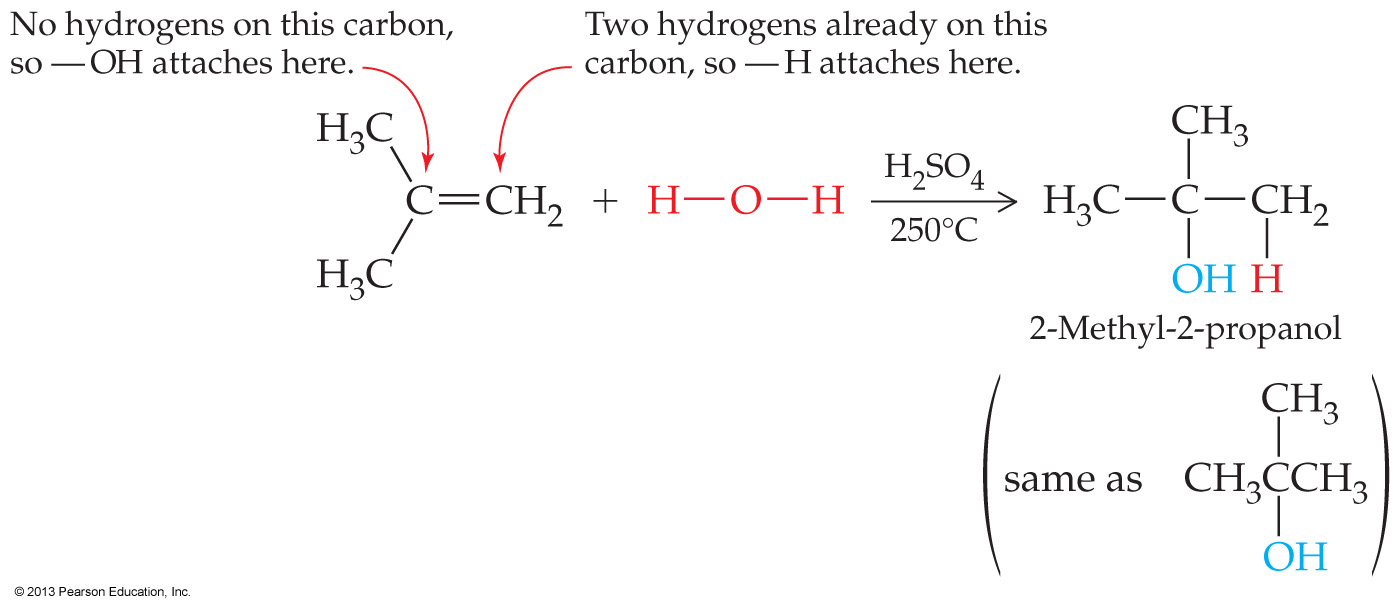 Combustion of Alkenes
Like other hydrocarbons alkenes burn in the presence of oxygen producing carbon dioxide and water
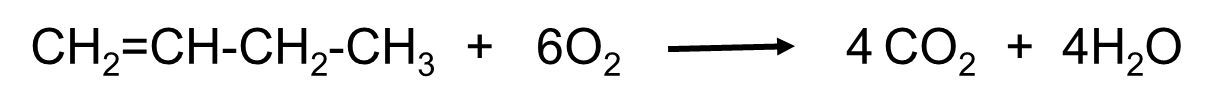 Alkynes
Carbon–carbon triple bonds
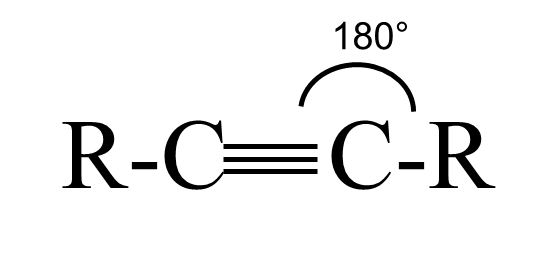 Naming Alkynes
Name just like alkenes except change the ending to –yne instead of –ene

Cis-trans isomerism is not possible for alkynes (180o bond angles)
H
H
H
or
or
H
H
H
Aromatic Compounds
Organic compounds that have a cyclic conjugated double bond system are considered aromatic hydrocarbons.
benzene is an example of an aromatic hydrocarbon
Double Bonds in Benzene Have Trigonal Planar Structure
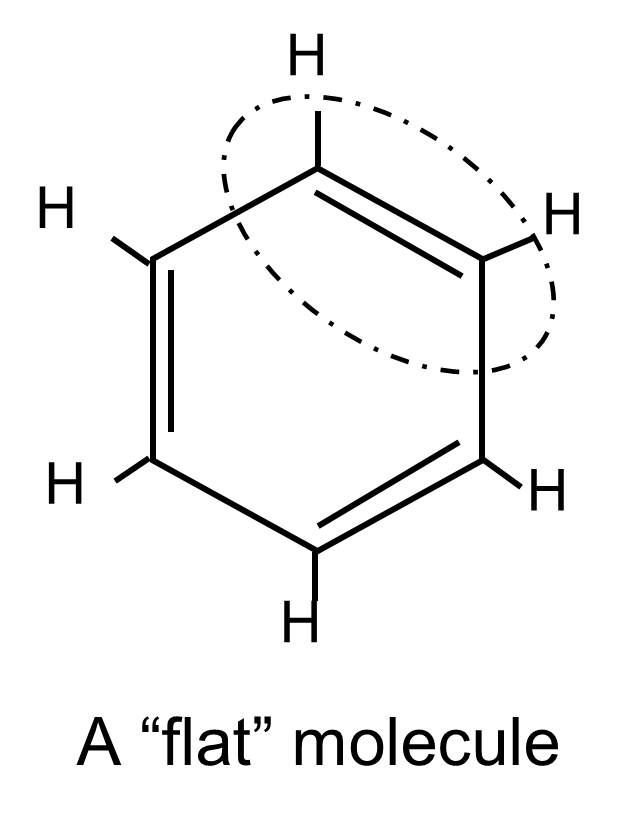 Names of Some Aromatics
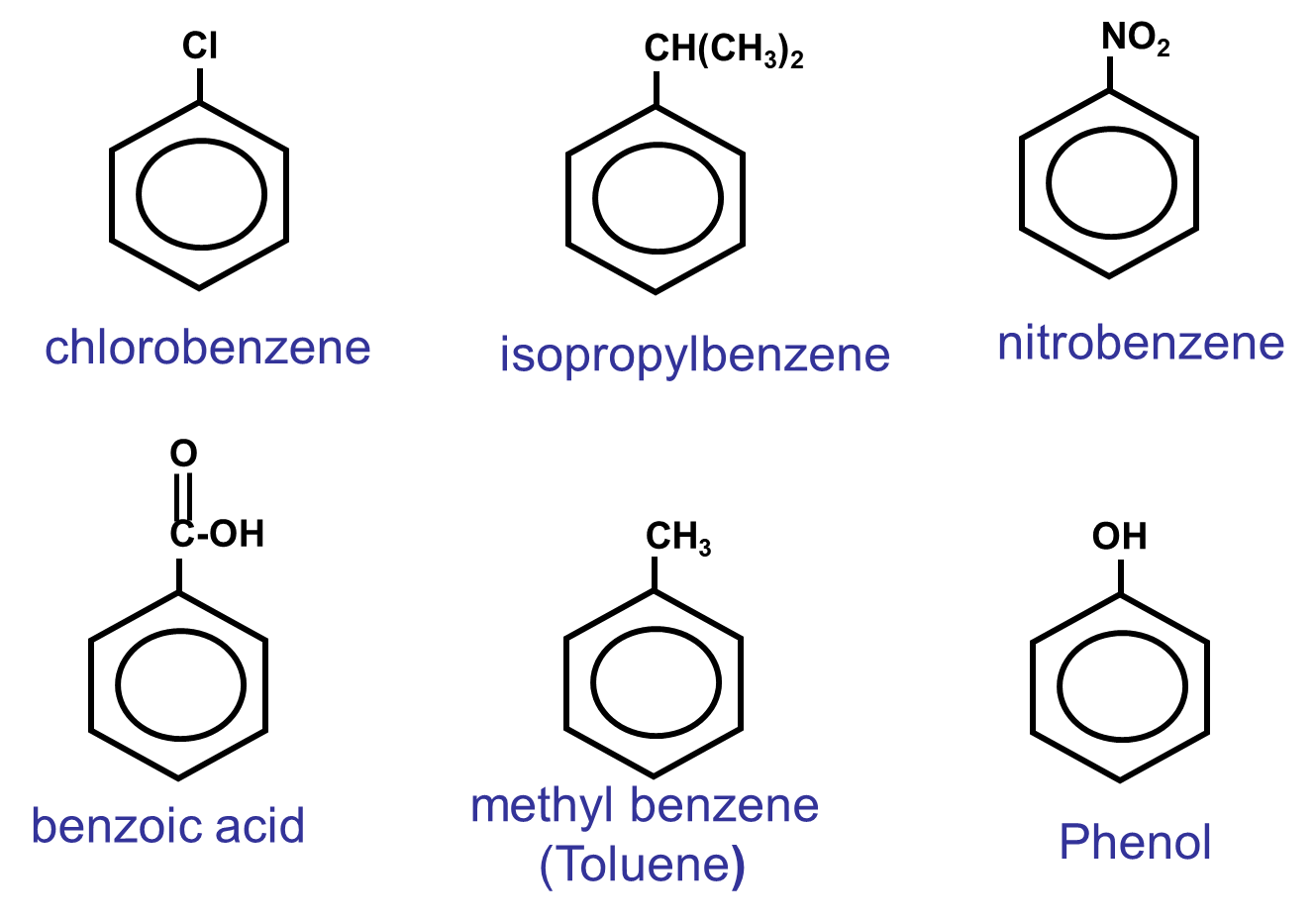